Communication for Sustainability
Lesson 03: Narratives & Storytelling
Where are we?
Episode 1: 	Key concepts of communication

Episode 2: 	Framing

Episode 3: 	Narratives & Storytelling

Episode 4: 	Cultures of Sustainability
Learning outcomes
Learning outcome 1: 
Describe the diverse nature of contemporary practices of sustainability communication on an individual, organizational and societal level, the relationship of strategic communication practices to other public communication practices, the role of stakeholders and publics and the communication practitioners in and outside of organizations (corporate, NGO, political and educational institutions etc.)

Learning outcome 2: 
Develop comprehensive and well-founded knowledge in sustainability communication as field of study, an understanding of how other disciplines relate to the field and an international perspective on the field.

Learning outcome 3: 
Understand the key elements of communication theories, strategies and tactics, and, thus, the character and operationalization of best practice sustainability communication planning frameworks.

Learning outcome 4: 
Advance your understanding of social and civic responsibility and develop an appreciation of the philosophical and social context of sustainability communication. Advance your knowledge and respect of ethics and ethical standards in relation to communication of, about and for sustainability.

Learning outcome 5: 
Anticipate and Interpret current issues and challenges of a world in transformation and social change. Develop a deep understanding of and skills to create change, develop advocacy, leadership and authorship in and for sustainability communication.
Overview
Sense- and meaningmaking
Stories and narratives
Sustainability stories / communication for sustainability
A. Sense- and meaningmaking
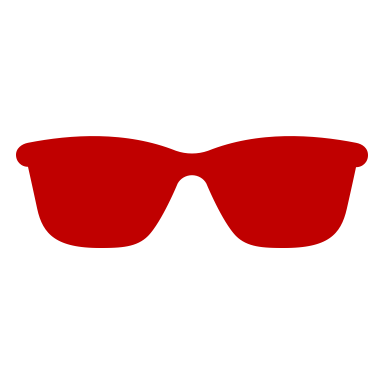 Constructivist perspective on communication (Schoeneborn, 2011; Putnam & Nicotera, 2008; Taylor & Van Every, 2011)
Communication is conceptualized as constructing the “social” (like organizations)
Decision making is conceived as sensemaking
Key role of “the narrative” (Weick, 1995; Mumby, 1993)
Whenever we communicate, we organize
Icon made by Raj Dev from www.freeicons.io
Conversations, Narratives, Framing
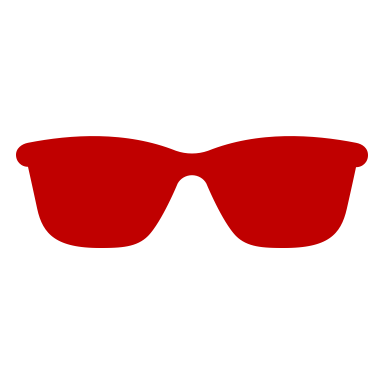 Sensemaking
sense making = “enactment of the social world, constituting it through text and verbal descriptions that are communicated to and negotiated with others” (Berger & Luckmann, 1966)
Conversation as “sensemaking in action” – sensemaking as “process of narrativization” (narrative-making)
Individual = man in action and practice; “a story-telling animal” (MacIntyre, 1981, p. 201)
“Narratives provide members with accounts of the process of organizing” (Mumby, 1987, p. 113)
Icon made by Raj Dev from www.freeicons.io
A. Sense- and meaningmaking
“Organizing patterns in communication”
Communication: polyphone narrative character
“what is necessary in sensemaking is a good story”
“hidden patterns” in conversations – a pattern is the “organization” of a conversation (Taylor & Van Every, 2011, p. 21)
A. Sense- and meaningmaking
[Speaker Notes: Claims: 
Comaparbel with „Scripts“ – just prepackaged sequences of causal chains …
some causal chains are used so often that we do not spell out enough of their details for an understander to make the connections directly. 
Scripts are a kind of ey to connecting events together that do not connect by their superficial features bt rather by the rememberance of their having been connected before (Schank, Robert, 1980; Language and Memory)]
B. Stories and narratives
B. Stories and narratives
Story form
theme, 
setting, 
plot, 
characters/personalization, 
problem & solution, 
tonality; 
= the communicative structures and meaning
[Speaker Notes: Storytelling (deutsch: „Geschichten erzählen“) ist eine Erzählmethode, mit der explizites, aber vor allem implizites Wissen in Form einer Metapher weitergegeben und durch Zuhören aufgenommen wird. Die Zuhörer werden in die erzählte Geschichte eingebunden, damit sie den Gehalt der Geschichte leichter verstehen und eigenständig mitdenken. Das soll bewirken, dass das zu vermittelnde Wissen besser verstanden und angenommen wird.

Mitarbeiter-Erzählungen werden auch genutzt, um Auskunft über die Unternehmenskultur, -Kommunikation und -Werthaltungen zu erhalten. Hierzu werden arbeitsbiografische Erzählungen in Unternehmen durch nicht-direktive, narrative Interviews erhoben und ausgewertet. Zentrale Bedeutung hat hier – ähnlich der qualitativen Heuristik – die Entdeckung bisher unbekannter Probleme, Fragestellungen und Lösungsoptionen. Erfahrungsgeschichten der relevanten Prozessbeteiligten (z.B. Mitarbeiter, Zulieferer) und Beobachter (z.B. Kunden, Shareholder) ergeben ein mehrdimensionales Bild der tatsächlich gelebten Unternehmensrealität. Im Abgleich mit Zielsetzungen des Managements zeigen sich Kommunikations- und Entwicklungsbedarfe.



Menschliche Denkprozesse sind häufig metaphorisch. Durch die gedankliche Verknüpfung unterschiedlicher Denkwelten kommen wir zu neuen Einsichten und erweitern unser Verständnis für einen neuen Kontext. Um ein vages oder unbekanntes Konzept besser zu verstehen, vergleichen wir es oft mit einem konkreten oder vertrauten Konzept. In diesem Sinne sind Metaphern ein Mechanismus der Erweiterung unseres Wissens. Nicht nur in der Rhetorik, sondern in fast allen menschlichen Domänen spielen Metaphern diese besondere Rolle.]
B. Stories and narratives
Problem definition
Causal interpretation
Moral evaluation
Treatment recommendation
(Entman, 1993)
Story form
B. Stories and narratives
Story form
EMPLOTMENT
Content analysis:
Reasoning, argumentation, responsibilities
Issue, situation, point of reference
Attributes, reflection
Action
Formal analysis:
Plot, personalization, dramaturgy, chronology, context, stylistics, tonality, modality
Sources: 
- Entman, R. M. (1993). Framing: Towards clarification of a fractured paradigm. McQuail's reader in mass communication theory, 390, 397.
- Hallahan, K. (1999). Seven models of framing: Implications for public relations. Journal of public relations research, 11(3), 205-242.
B. Stories and narratives
Story function
expectations, 
lesson learned, 
morality; 
= the story’s utility to thought, decisions, and action: 
-> a story helps to understand something useful; reminds us of something we need to know/use
B. Stories and narratives
Story function
-> key role of connections
between characters and their plans, goals, and actions
between cause and effect
between the story and other stories that explore related issues and teach complementary lessons
between situations in the story and analogues situations in our lives
B. Stories and narratives
Story phenomena
-> interpretation = the story’s life history as it moves through time and society
B. Stories and narratives
Story phenomena
-> Story as packages of meaning:
We use stories to build maps of the world we experience so we can make decisions about how to act
The edges of experience are particularly important to map, at the edges exceptional things happen for which we may not be prepared
We use stories to make decisions about what to believe in what we see and hear
We judge a stories constancy, completeness, and veracity
We use stories to playfully simulate possible outcomes before we commit to a course of action
We use stories to condense experience into packages that re-expand in the minds of listeners -> “Stories are like communicative suitcases: wrapping that protect experiences, feelings, and beliefs so that they can connect people through time and space”
B. Stories and narratives
Summary
Story form: A story is structure; the section of events; composed into a strategic, sequence to arouse specific emotions
Story function: We can call prior experiences to mind to help us understand a current situation
Story phenomenon: If a story as been swimming in the vast ocean of human consciousness for decades or centuries or even millennia, it has earned its place

A story is a recounting of events based on emotional experience from a certain perspective
B. Stories and narratives
Storytelling
B. Stories and narratives
Storytelling
Stories are maps of experiences
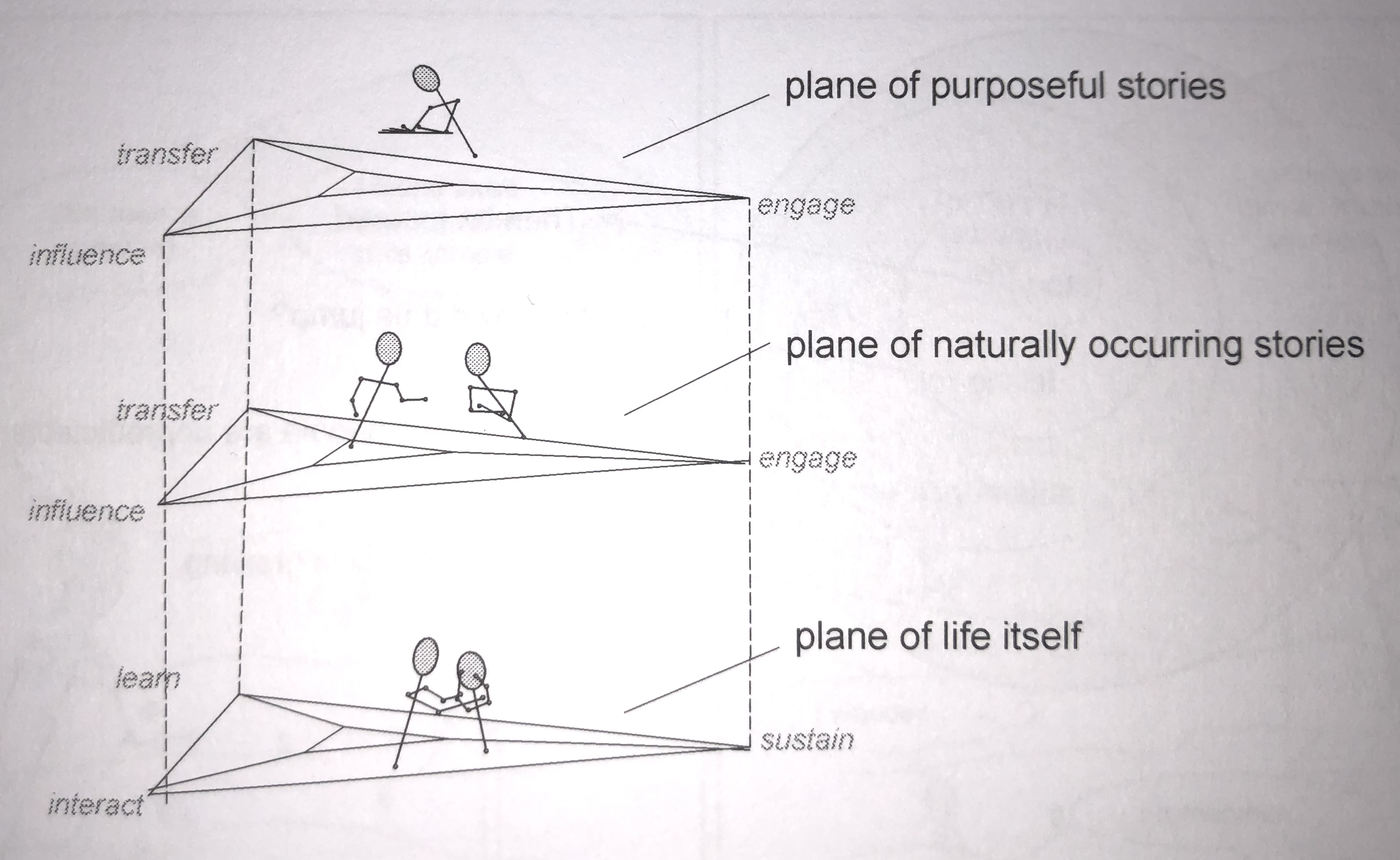 Kurtz, 2014, p. 53
[Speaker Notes: Kleines Schlauchboot – das gegen den großen Öltanker kämpft?!? „David gegen Goliath“?]
B. Stories and narratives
Storytelling as method of analysis
focuses on the ways in which people make and use stories to interpret the world
does NOT treat narratives as stories that transmit a set of facts about the world, and is not primarily interested in whether stories are true or not (so is closer to social constructionism than positivist approach)
views narratives as social products that are produced by people in the context of specific social, historical and cultural locations
views narratives as interpretive devices through which people represent themselves and their worlds to themselves and to others
C. Sustainability Stories / Communication for S.
Narrative theory
people produce accounts of themselves that are „storied“ (ie. that are in the form of stories/narratives)
the social world is itself „storied“ (ie. „public“ stories circulate in popular culture, providing means people can use to construct personal identities and personal narratives). Ricoeur argues that narrative is a key means through which people produced an identity.
Some of most interview accounts are likely to be „storied“ (ie. in narrative form)
Narratives link the past to the present
But: there is no „unbiased“ account of the past
C. Sustainability Stories / Communication for S.
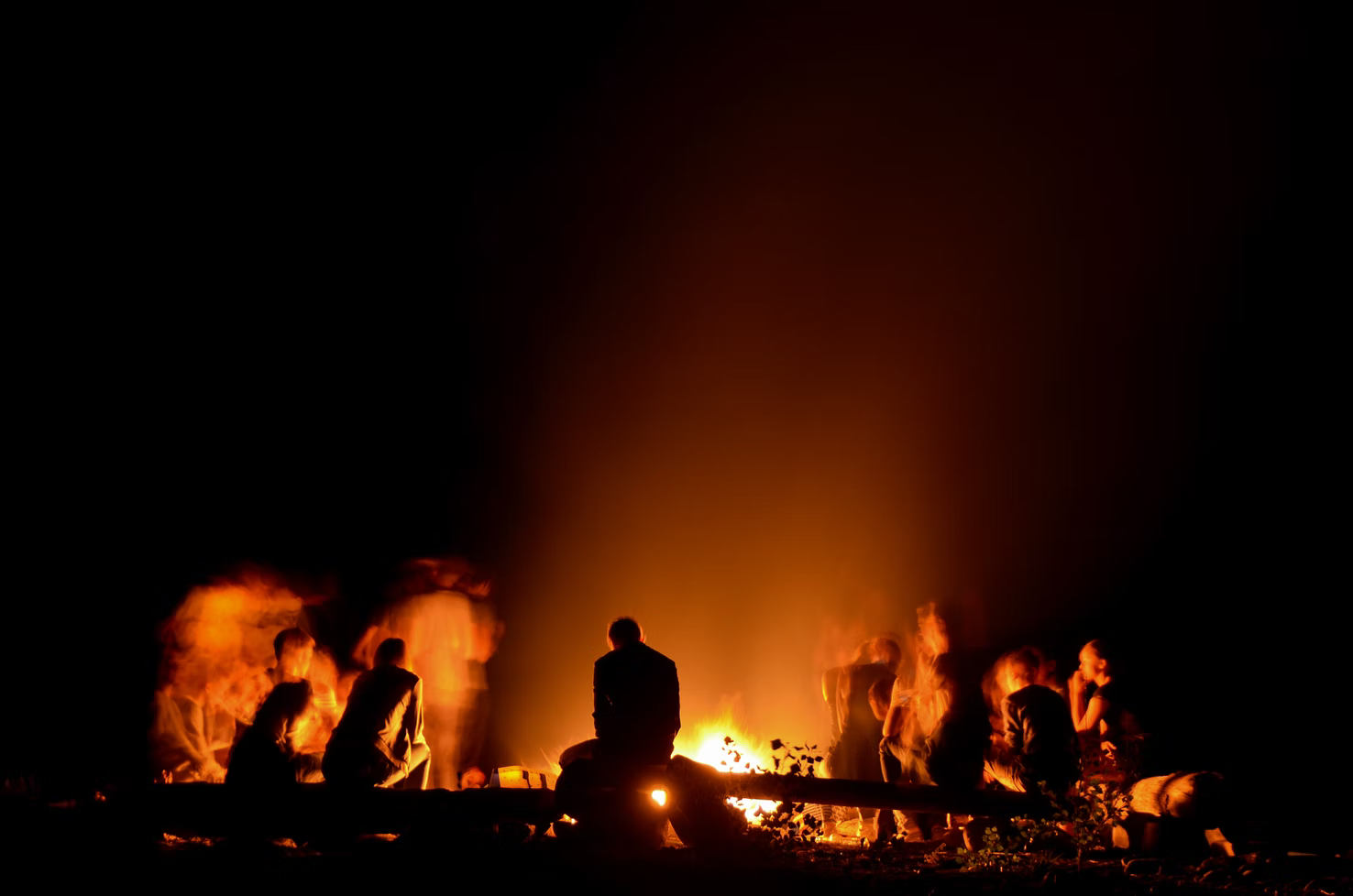 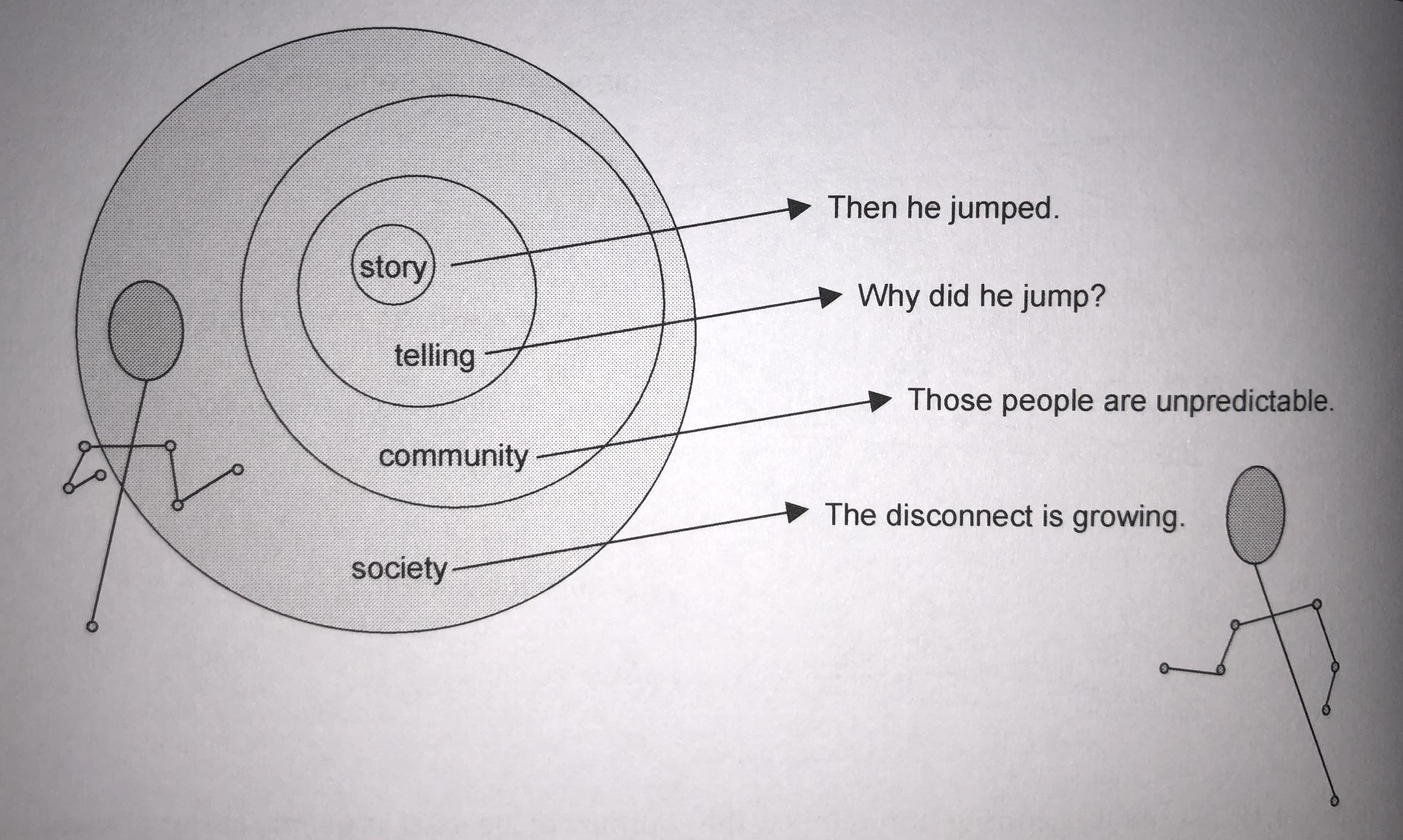 Photo by Jpris Voeten on Unsplash
Kurtz, 2014
C. Sustainability Stories / Communication for S.
Sustainability = communication device to create relevance & offer ways of interpretation (Masterframe, Weder, 2021)

Issue specific frames (recap):
Economic reasonable (reduced costs/economic profitable, ensuring or hindering that the economic system can continue to function in the future)
Optimization (making existing things “better” by making them “sustainable”)
Extra-effort (economic not reasonable, future costs, need more time, not profitable)
Ecological risks (climate catastrophe, risks of nuclear power ..)
Socio-cultural justice (distributional justice, equality, diversity, conditions that allow human beings to meet their needs) 
Insecurity (of the future, individual impotence)
Responsibility, consequences of actions (causal relationships)
Regulator frame (regulations needed)
(Over)Moralization (greenwashing, vagueness)
Transformation, Change  (society, energy, capitalism – alternatives?)
C. Sustainability Stories / Communication for S.
Sustainability = communication device to create relevance & offer ways of interpretation (Masterframe, Weder, 2021)

Issue specific frames (recap):
Economic reasonable (reduced costs/economic profitable, ensuring or hindering that the economic system can continue to function in the future)
Optimization (making existing things “better” by making them “sustainable”)
Extra-effort (economic not reasonable, future costs, need more time, not profitable)
Ecological risks (climate catastrophe, risks of nuclear power ..)
Socio-cultural justice (distributional justice, equality, diversity, conditions that allow human beings to meet their needs) 
Insecurity (of the future, individual impotence)
Responsibility, consequences of actions (causal relationships)
Regulator frame (regulations needed)
(Over)Moralization (greenwashing, vagueness)
Transformation, Change  (society, energy, capitalism – alternatives?)
C. Sustainability Stories / Communication for S.
Economic reasonable (reduced costs/economic profitable, ensuring or hindering that the economic system can continue to function in the future)
Optimization (making existing things “better” by making them “sustainable”)
Regulator frame (regulations needed)
Socio-cultural justice (distributional justice, equality, diversity, conditions that allow human beings to meet their needs) 
Responsibility, consequences of actions (causal relationships)
Transformation, Change  (society, energy, capitalism – alternatives?)
Extra-effort (economic not reasonable, future costs, need more time, not profitable)
Ecological risks (climate catastrophe, risks of nuclear power ..)
Insecurity (of the future, individual impotence)
(Over)Moralization (greenwashing, vagueness)
C. Sustainability Stories / Communication for S.
New narratives?
climate change as area within sustainability communication
sustainability as nexus to other issues like poverty, water management, demographic changes

Recommended actions?
Sustainable nutrition/consumption
Water
Energy
Mobility
Reflection
Why are we “storytelling animals” – where do you experience “storytelling” in your everyday life?
What are the stories that make / made you the person you are?
What are sustainability-related stories that come to your mind? 
Who is telling these stories? 
Where / in which communication channel?
What are the main narratives in which sustainability is talked about? What are “frames” used to create the narrative? 
What are the issues and discourses, where certain frames are used predominantly?
What are other possible frames?